TERMIN-8R®Anti-Corrosion Spray Lubricant
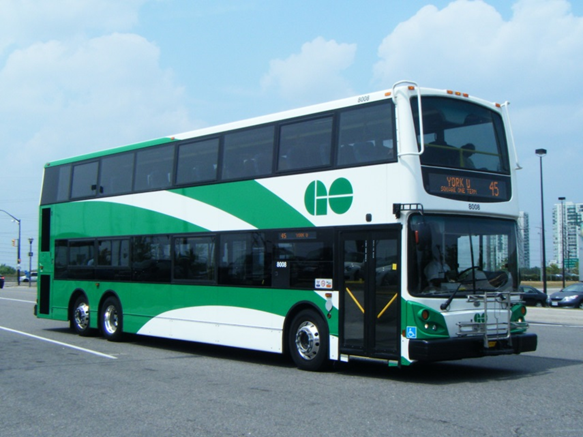 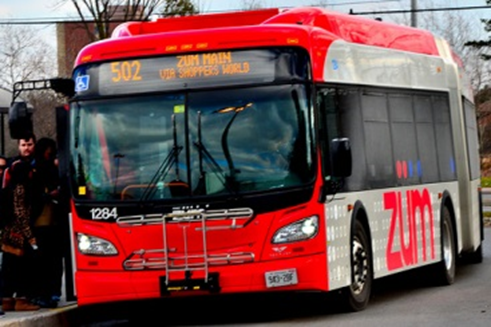 MAINTENANCE APPLICATIONS 
FOR TRANSIT VEHICLES
SERVICE ALL TRANSIT VEHICLE ELECTRICAL AND MECHANICAL COMPONENTS
DURING REGULAR MAINTENANCE 	CYCLES, APPLY TERMIN-8R TO 	ALL VEHICLE ELECTRICAL AND 	MECHANICAL COMPONENTS:
Lubricate
	   Clean
   Protect
Termin-8R is formulated to LUBRICATE, CLEAN, and PROTECT electrical and mechanical systems and components when applied during regular maintenance cycles. With a high dielectric component, Termin-8R can also improve electrical current flow.
SERVICE ALL TRANSIT VEHICLE ELECTRICAL AND MECHANICAL COMPONENTS
MAIN ELECTRICAL CONTROL BOX
FRONT DOOR OPERATION
REAR DOOR OPERATION
WINDOW & DOOR MECHANISMS
WHEELCHAIR RAMP MECHANISM
AIR CONDITIONING SYSTEM
VEHICLE LIGHTING SYSTEM
VEHICLE SYSTEMS & COMPONENTS
This presentation will focus on eight areas where the application of Termin-8R will result in improved performance and extended parts operation.
1. MAIN ELECTRICAL CONTROL BOXLubricate, Clean and Protect Electrical Components
1. Circuit Breaker

2. Relays

3. Dinex I.O. Module

4. Air Pressure Switches
Termin-8r should be sprayed liberally on the surfaces of all electrical components including Circuit Breakers; Relays; the Dinex I.O. Module; and Air Pressure Switches.
1. MAIN ELECTRICAL CONTROL BOXLubricate, Clean and Protect Electrical Components
1. Terminal Strip

2. Wire Connections

3. Air Pressure Valves
Lubricate, Clean and Protect Terminal Strips; all Wire Connections; and Air Pressure Valves.
1. MAIN ELECTRICAL CONTROL BOXLubricate, Clean and Protect Electrical Components
1. Ignition Switch

2. Dash Panel Lights

3. Driver Door Control
Spray Termin-8R on the surface and connection points for the Ignition Switch; the Dash Panel Lights; and the Driver Door Control. Termin-8R will spread across these surfaces penetrating hard to reach areas and providing long-term protection.
1. MAIN ELECTRICAL CONTROL BOXLubricate, Clean and Protect Electrical Components
1. Wiring Connections

2. Light Switch 

3. Overdrive Switch
Make sure Termin-8R is applied to the numerous Electrical Terminals and Connection Points; and to all Switch Mechanisms including the Light and Overdrive Switches.
1. MAIN ELECTRICAL CONTROL BOXLubricate, Clean and Protect Electrical Components
1. Ground Points

2. Connectors

3. Latches
Spray all Ground Points and Connectors. When doing the connectors, separate the male and female parts and spray Termin-8R on the pins and receptacles for removal of existing corrosion and protection against future corrosion. Lubricate all Latches.
1. MAIN ELECTRICAL CONTROL BOXLubricate, Clean and Protect Electrical Components
Driver Ignition      Switch

Terminal Strip
Spray the Driver Ignition Switch and the adjacent Terminal Strips.
1. MAIN ELECTRICAL CONTROL BOXLubricate, Clean and Protect Electrical Components
1. Brake “Pull    Away” Pressure
 Switch & Electrical  Connections
Make sure you treat the Brake “Pull Away” Switch and the corresponding Electrical Connections.
2. Front Door Operation Overhead Panel Lubricate, Clean and Protect Electrical & Mechanical Components
Solenoids

Plug Connectors

Panel Arm &                    Slider

Surfaces, Arms &  Pivots
Spray Termin-8R liberally on all Solenoids; Plug Connectors; and the Panel Support Arm and Slider. Pay careful attention to any Surfaces, Arms and Pivots that are prone to corrosion from moisture and condensation.
2. Front Door Operation Overhead Panel Lubricate, Clean and Protect Electrical & Mechanical Components
Air Control Door Motor

Micro-switches

Fasteners, Arms & Pivots
Lubricate and protect the Air Control Door Motor; any Micro-switches; and again all Fasteners, Arms and Pivots.
3. Rear Door Operation Overhead Panel Lubricate, Clean and Protect Electrical & Mechanical Components
Pins & Pivots

Door Springs

Threaded Valves & Fasteners

Door Closer Switches (Sensitive Edge)
As with the front door service, lubricate all Pins and Pivots to ensure unrestricted motion; Spray the Door Springs; Threaded Valves and Fasteners; and the Door Closer, Sensitive Edge Switch.
3. Rear Door Operation Overhead Panel Lubricate, Clean and Protect Electrical & Mechanical Components
Terminal Strip

Capacitor

Jumpers &, Grounds
Apply Termin-8R to the Terminal Strips;  Capacitors; and all Jumpers and Grounds.
3. Rear Door Operation Overhead Panel Lubricate, Clean and Protect Electrical & Mechanical Components
Door Adjusting Linkage, Fasteners & Connectors
1. Pins & Linkages 2. Connectors 3. Arms & Linkages 4. Bolts & Fasteners
Spray Termin-8R on Pins and Linkages; Connectors;  Arms and Linkages; and Bolts, Nuts and other Fasteners.
3. Rear Door Operation Overhead Panel Lubricate, Clean and Protect Electrical & Mechanical Components
Relays including leading edge facing air flow from A/C unit
Spray all Relays to protect surfaces from corrosion. Here you can see the corroding effects of moisture and condensation from the Air Conditioning Unit that can be eliminated by using Termin-8R.
4. Window and Door MechanismsLubricate, Clean and Protect Mechanical Components
Door Bearings
Door Bearings are areas where lubrication and corrosion protection is very important.
4. Window and Door MechanismsLubricate, Clean and Protect Mechanical Components
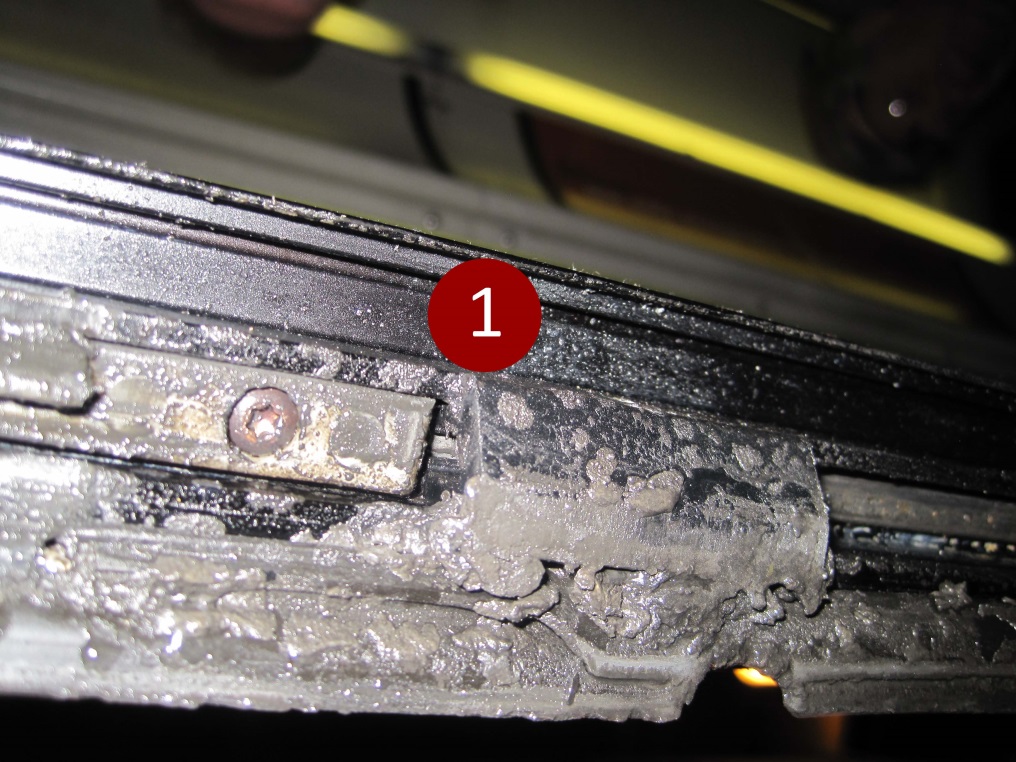 1. Latches, Catches & Stoppers
Spray Termin-8r on Window Latches, Catches and Stoppers.
4. Window and Door MechanismsLubricate, Clean and Protect Mechanical Components
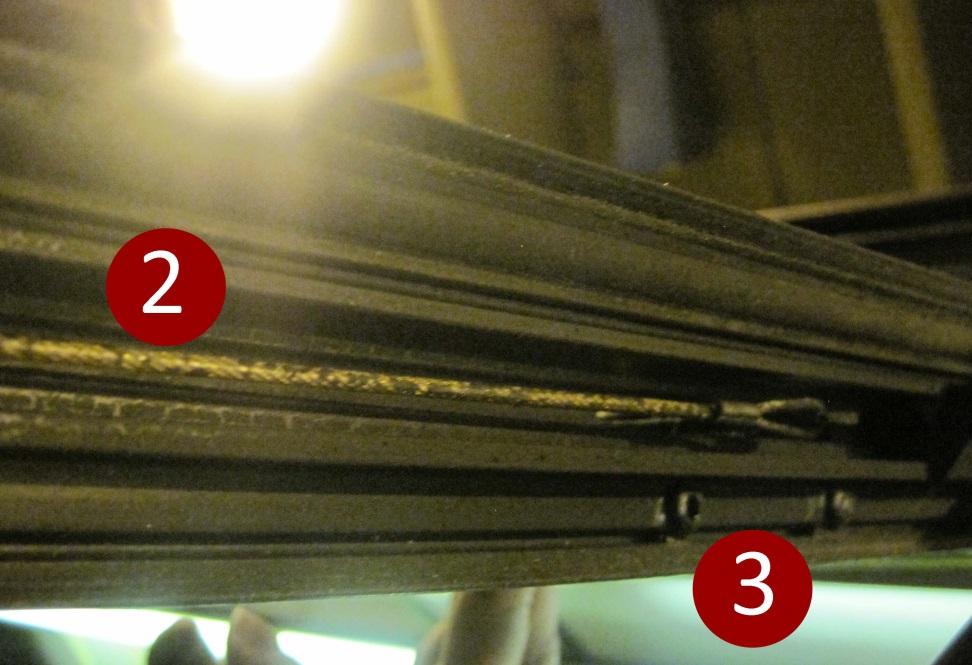 Window Springs
Window Cables
Tracks and Rails
Lubricate, Clean and Protect Window Springs… Cables… Tracks and Rails.
5. Wheelchair Ramp Mechanism Lubricate, Clean and Protect Mechanical Components
Rails

Sliders

Hinges
Servicing the Wheel Chair Ramp should include applying Termin-8R to the Rails, Sliders and Hinges.
5. Wheelchair Ramp Mechanism Lubricate, Clean and Protect Mechanical Components
Ramp Deployment Control Arm
Make sure the Ramp Deployment Arm is well lubricated.
5. Wheelchair Ramp Mechanism Lubricate, Clean and Protect Mechanical Components
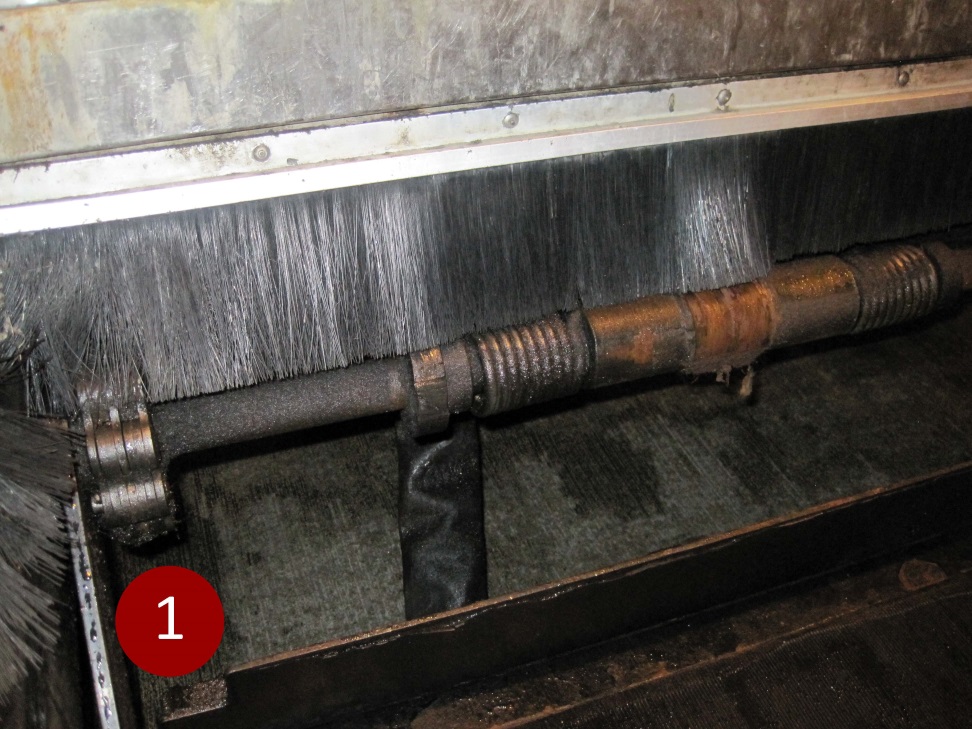 Chain Linkages
Spray the Chain Linkages liberally with Termin-8R to reduce friction, remove corrosion and provide trouble free operation.
5. Wheelchair Ramp Mechanism Lubricate, Clean and Protect Electrical & Mechanical Components
Ramp Proximity Switch
Make sure that the Ramp Proximity Switch gets a decent dose of Termin-8R
5. Wheelchair Ramp ControlLubricate, Clean and Protect Electrical & Mechanical Components
Plugs & Connectors

Solenoid Valve Over-ride Testing Plunger

Couplings & Fittings
In the Ramp Control area, apply Termin-8R to all Plugs and Connectors; the Solenoid Valve; and the Over-ride Testing Plunger, which seems to regularly seize up. Spray the various Couplings and Fittings.
6. Air Conditioning SystemLubricate, Clean and Protect Electrical & Mechanical Components
Solenoid & Connections

Breaker & Connections
Apply Termin-8R to clean and protect Solenoids and Connection Points, and Breakers and Connection Points.
6. Air Conditioning SystemLubricate, Clean and Protect Electrical & Mechanical Components
Circuit Breakers

Fuses & Sockets

Diagnostic Pins
Spray Termin-8R liberally on all circuit Breaker Switches, Fuses and Sockets, and Diagnostic Pins. Termin-8R will provide reliable circuitry performance with no interruption of current flow CAUSED BY CORROSION.
7. Vehicle Lighting and Signage Lubricate, Clean and Protect Electrical Connections & Components
Head Lights and Turn Signals

Destination Sign

Marker Lighting
Spray the Lighting Pins and Sockets of all bulbs to lubricate and clean contact points. Termin-8R will provide ongoing protection against corrosion while restoring previously interrupted current flow. Application should include the Headlights and Turn Signals; Destination Signage and all front and side Marker Lights.
7. Vehicle Lighting and Signage Lubricate, Clean and Protect Electrical Connections & Components
Braking, Turn Signal & Reverse Lights Array

Route Identification
      Signage

3.    Marker Lighting
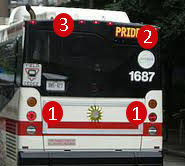 At the rear of the vehicle, apply Termin-8R to all Electrical Connection Points including Rear Brake, Turn Signal and Back up Lights; the Route Signage; and Marker lighting. When servicing the Destination and Route messaging signs, you can spray Termin-8R on the circuit boards for corrosion protection and extended operating life.
8. Vehicle Systems & EquipmentLubricate, Clean and Protect Mechanical Components
Latches • stoppers • catches• Sliders •rails • hinges • arms
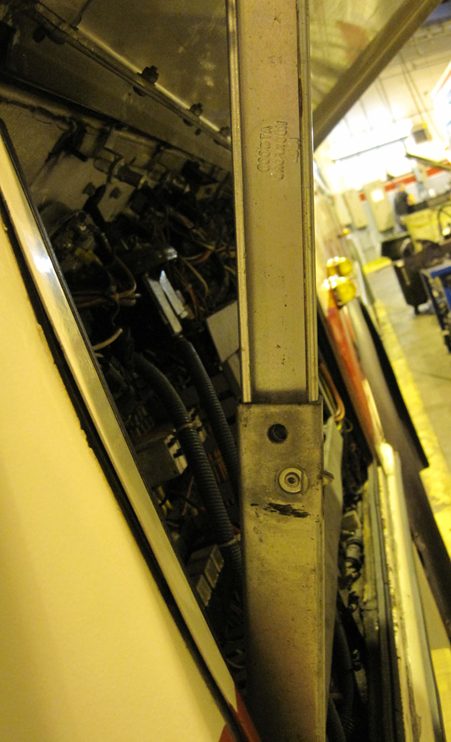 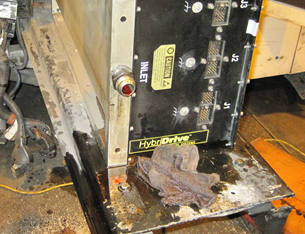 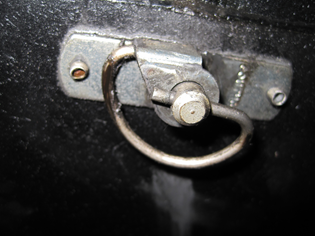 Use Termin-8r wherever you encounter the variety of Latches, Stoppers, Catches, Sliders, Rails, Hinges and Support Arms that are part of the vehicle.
8. Vehicle Systems & EquipmentLubricate, Clean and Protect Electrical & Mechanical Components
Battery terminals
pressure Tank valves, brackets, Fittings
Spray Termin-8R on the Pressure Tank Valves; Brackets; and Fittings. Make sure that you apply Termin-8r to the Battery Terminals to remove oxidation build-up and ensure continuous current flow.
8. Vehicle Systems & EquipmentLubricate, Clean and Protect Mechanical Components
pedal pins • Fan blades,  Pulleys &  fasteners
Wiper Arm • Pre-heater connectors, clamps & Fasteners
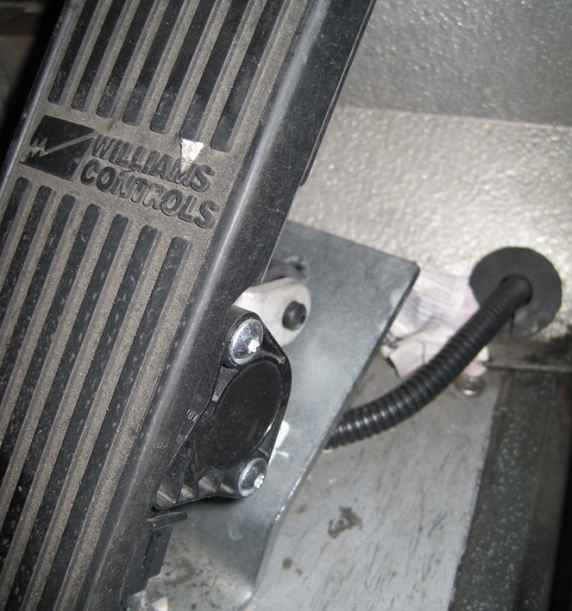 Termin-8R can be used for numerous other components and pieces of equipment including:
Wiper arms
Pre-heater Connectors, Clamps and Fasteners
Pedal Pins
Fan blades
 Pulleys and Fasteners
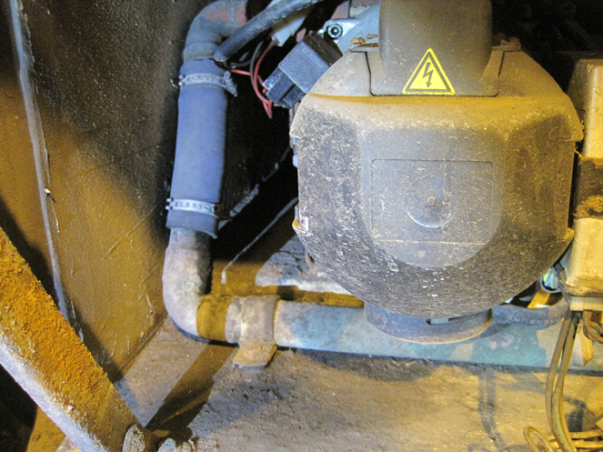 Termin-8R Anti-Corrosion Spray Lubricant
INTRODUCE TERMIN-8R TO YOURMAINTENANCE OPERATION!!
FOR MORE INFORMATION CONTACT:
Spectra Products Inc.
Toronto, Ontario, Canada
888-381-2355
416-252-2355
info@spectraproducts.ca
www.spectraproducts.ca